*  Санкт-Петербургский ЦЕНТР ИНФОРМАЦИОННЫХ   технологий   и  телекоммуникаций
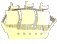 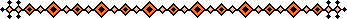 Правила поведения                                              в школьной библиотеке
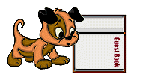 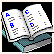 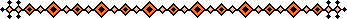 Прочитайте следующие правила и не забывайте их выполнять
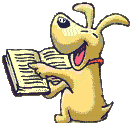 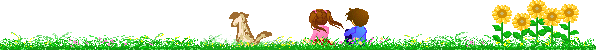 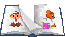 Правило № 1
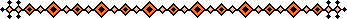 Бережно относитесь                                         к произведениям печати и др. носителям информации, полученным из фонда библиотеки (не делайте в них пометок, подчеркиваний, не вырывайте, не загибайте страницы и т.п.)
Правило № 2
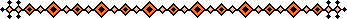 Возвращайте в библиотеку книги и другие документы в  установленные сроки
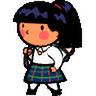 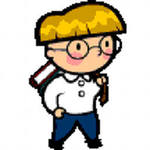 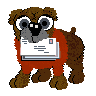 Правило № 3
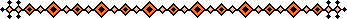 При утере и неумышленной порче изданий  заменить их такими же либо копиями или изданиями, признанными библиотекой равноценными. При невозможности замены возместить реальную рыночную стоимость изданий.
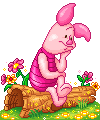 Правило № 4
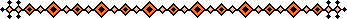 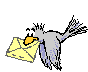 При выбытии из общеобразовательного учреждения вернуть в библиотеку числящиеся за ними издания и др. документы
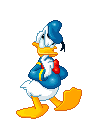 Правило № 5
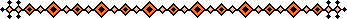 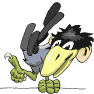 Соблюдать в библиотеке 
тишину и порядок
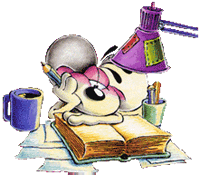 Правило № 6
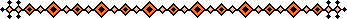 За утрату несовершеннолетними произведений печати из библиотечных фондов или причинение им невосполнимого вреда ответственность несут родители
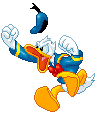 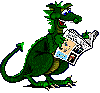 Правило № 7
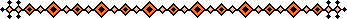 Пользоваться ценными, единственными экземплярами книг, справочными изданиями только в помещении библиотеки
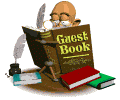 Правило № 8
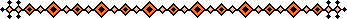 При получении документов из библиотечного фонда пользователь должен просмотреть их в библиотеке и в случае обнаружения дефектов сообщить об этом библиотекарю, который сделает на них соответствующую пометку
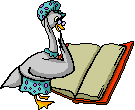 Правило № 9
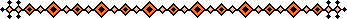 Расписываться в читательском формуляре за каждое полученное в библиотеке издание
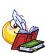 Правило № 10
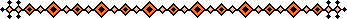 Не выносить книги и др. документы из помещения библиотеки, если они не записаны в читательском формуляре
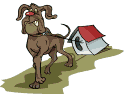 Ну вот и всё!
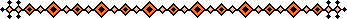 Соблюдайте и не забывайте выполнять эти       10 правил
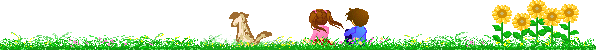 Информационные ресурсы
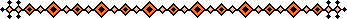 Правила пользования библиотекой от 24.06.2005г. [Электронный ресурс] http://library.hse.ru/subdiv/regulations.doc
Интернет. Живые картинки.